Gottfried Kellers„Kleider machen Leute“im FernunterrichtPräsentation 8Wenzels Entlarvung
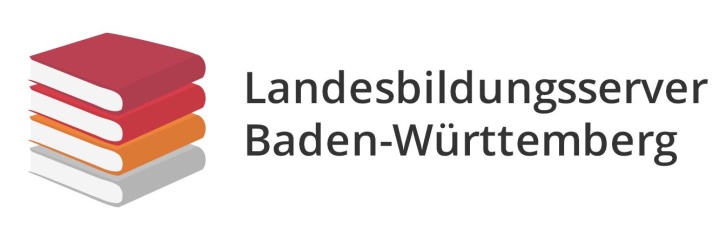 Fachredaktion Deutsch
www.deutsch-bw.de
Einstieg
Gehe auf die Seite https://kurzelinks.de/0u7v
und sieh dir das Bild an. 

Erkläre, warum man das Dargestellte auf Wenzel beziehen kann.
Landesbildungsserver Baden-Württemberg, Fachredaktion Deutsch, 2021
Aufgabe
Wenzel wird auf der Verlobungsfeier entlarvt. Ihr sollt in Gruppen erarbeiten, wie er enttarnt wird und wie die Anwesenden darauf reagieren.

Öffnet zunächst die Seite Gutenburg-Projekt und arbeitet dann in euren Gruppen.
https://kurzelinks.de/wrxf 

Tragt eure Ergebnisse in die Tabelle ein (Folie 6), schickt sie an Frau / Herrn xy und präsentiert sie in der Online-Sitzung.
Landesbildungsserver Baden-Württemberg, Fachredaktion Deutsch, 2021
Gruppe 1
Stellt die Entlarvung Wenzels als Zeitstrahl dar.
Seldwyler lassen Goldachern den Vortritt beim Einzug ins Gasthaus
Landesbildungsserver Baden-Württemberg, Fachredaktion Deutsch, 2021
Gruppe 2 bis 6
1. Legt eine Tabelle an (Folie 6).

2. Erarbeitet die Reaktion …
Gruppe 2	… der Goldacher. 
Gruppe 3	… von Nettchens Freundinnen. 
Gruppe 4	… Melchior Böhnis.
Gruppe 5	… Wenzels. 
Gruppe 6	… Nettchens.

3. Tragt eure Ergebnisse in die Tabelle ein, schickt sie an Frau / Herrn xy und präsentiert sie in der Online-Sitzung.
Landesbildungsserver Baden-Württemberg, Fachredaktion Deutsch, 2021
Landesbildungsserver Baden-Württemberg, Fachredaktion Deutsch, 2021
Gestaltende Interpretation
Aufgabe: Schreibe einen inneren Monolog Wenzels, nachdem er entlarvt wird und schließlich das Gasthaus verlässt. Was denkt er über sein Verhalten, die Beziehung zu Nettchen und die Zukunft?

Wenzel wird entlarvt, sitzt auf „seinem Stuhl[…] (,) schwankt[…] und zittert[e]“. 
https://www.projekt-gutenberg.org/keller/kleider/kleid011.html (letzter Absatz)
Landesbildungsserver Baden-Württemberg, Fachredaktion Deutsch, 2021
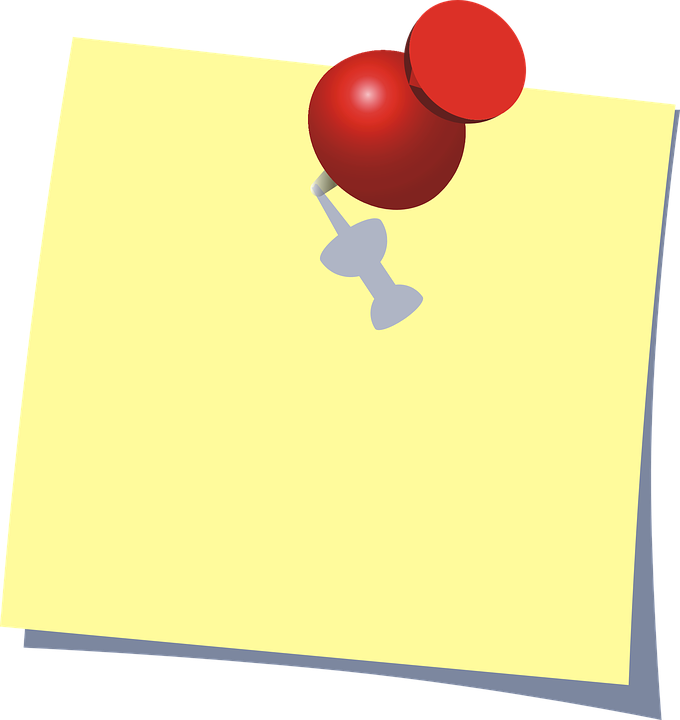 Wenn du nicht mehr genau weißt, was ein innerer Monolog ist, sieh dir zunächst das Video an (Die Merkhilfe, 3.16 min): https://www.youtube.com/watch?v=BNQKb6WgNxw
Landesbildungsserver Baden-Württemberg, Fachredaktion Deutsch, 2021